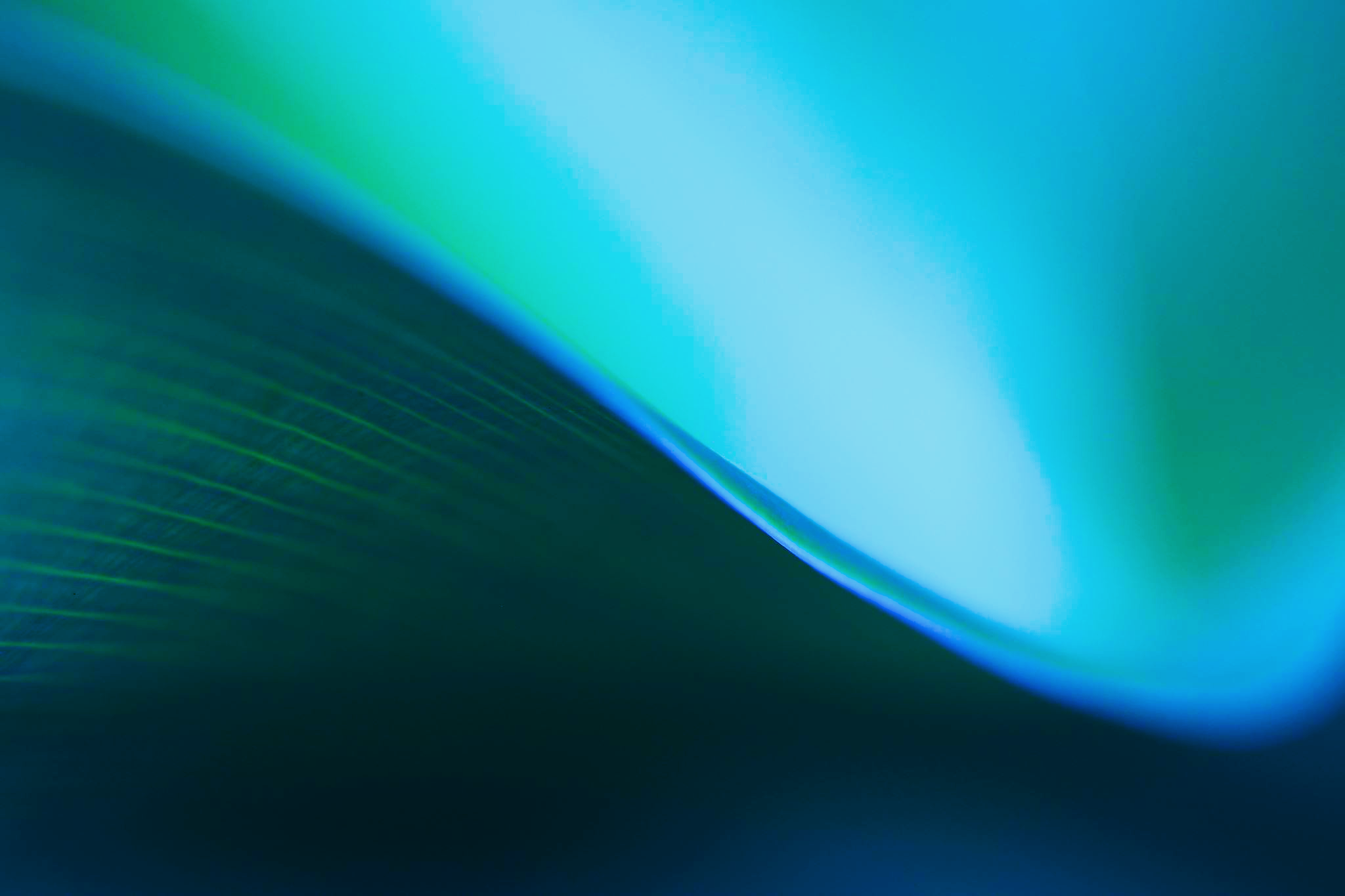 Agile Roadmap Transformation Checklist
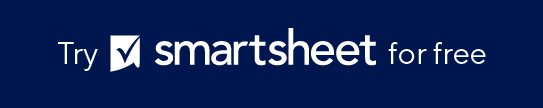 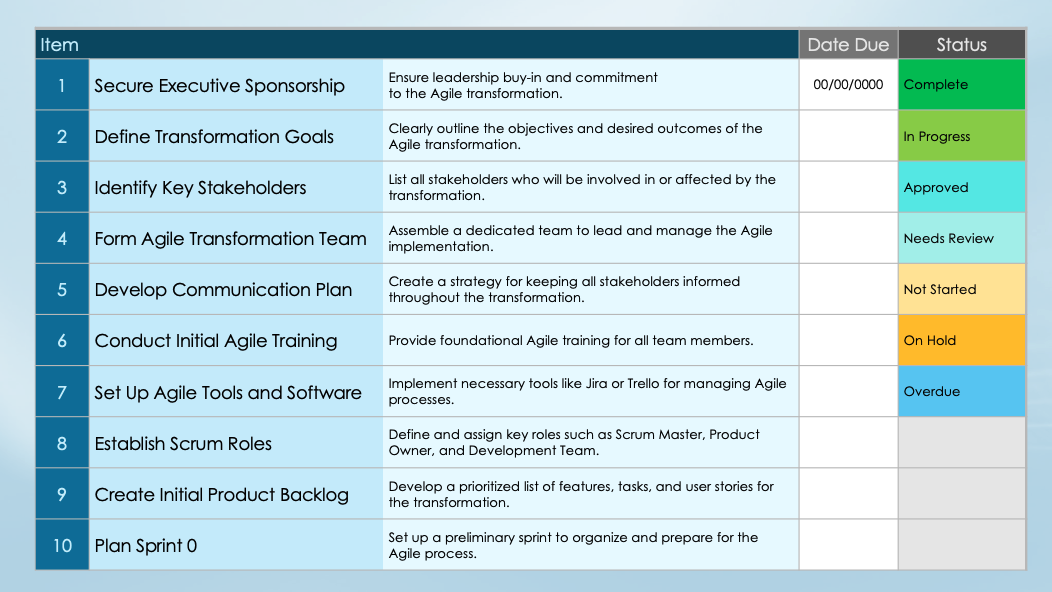 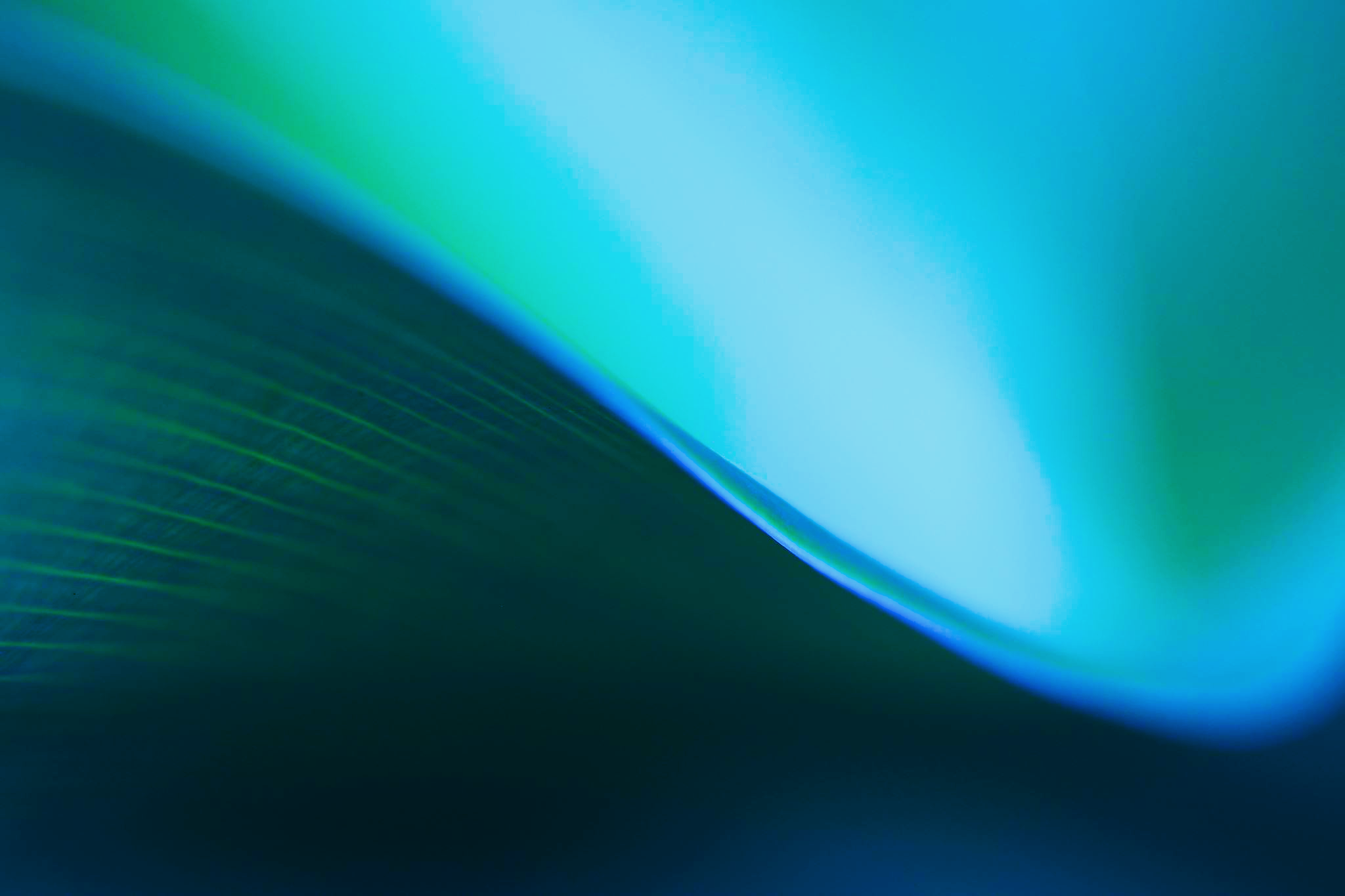 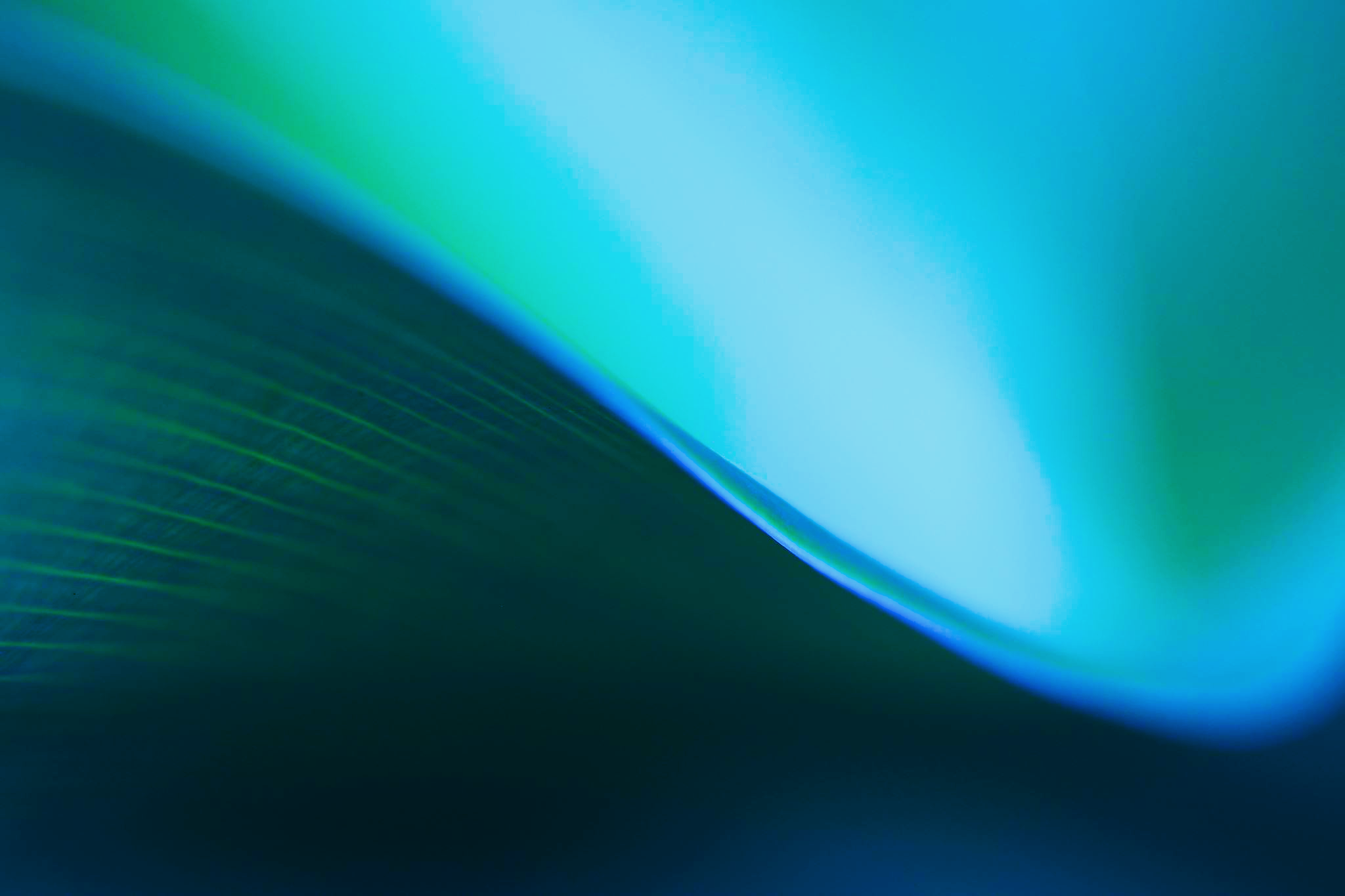 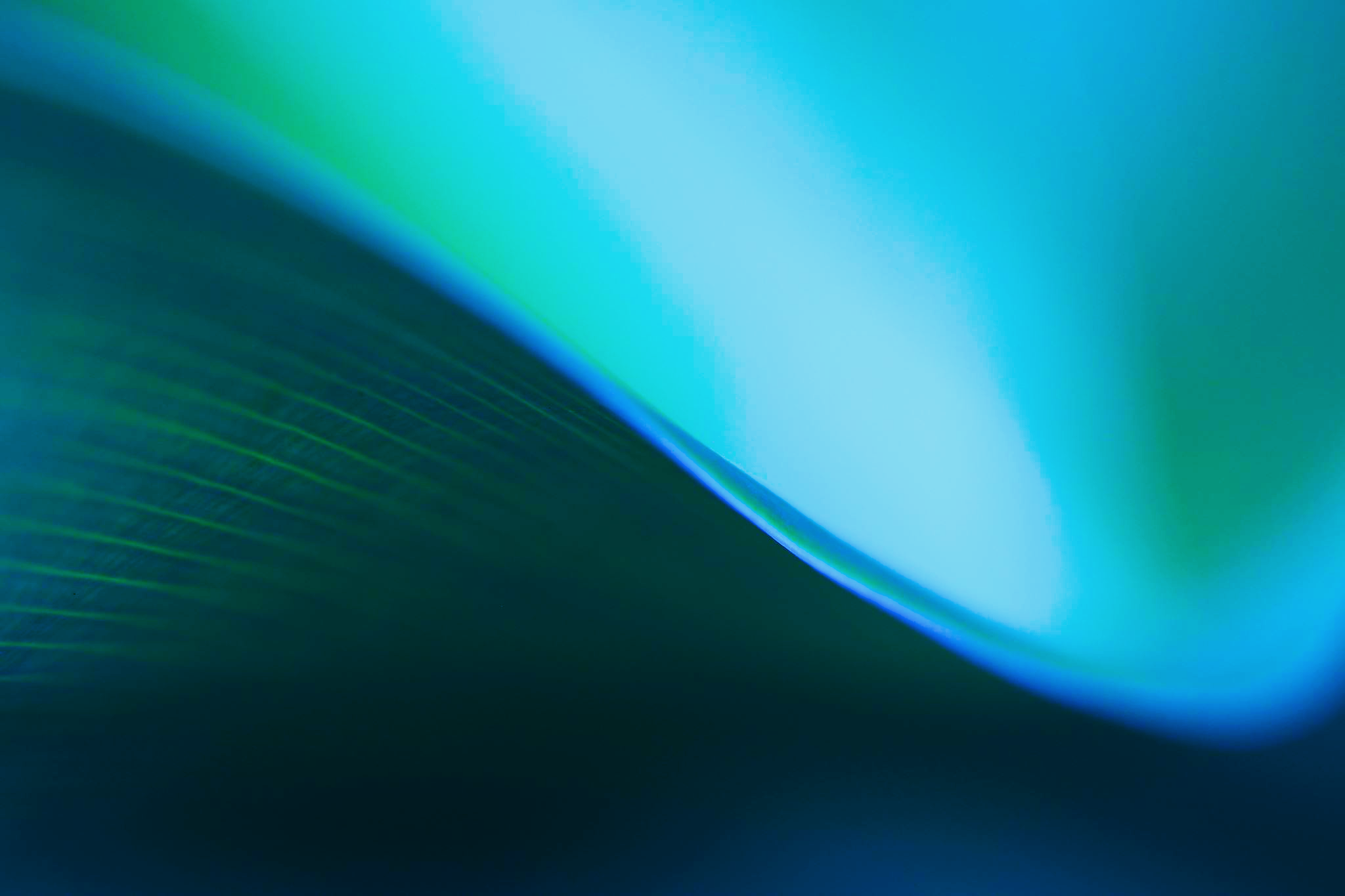 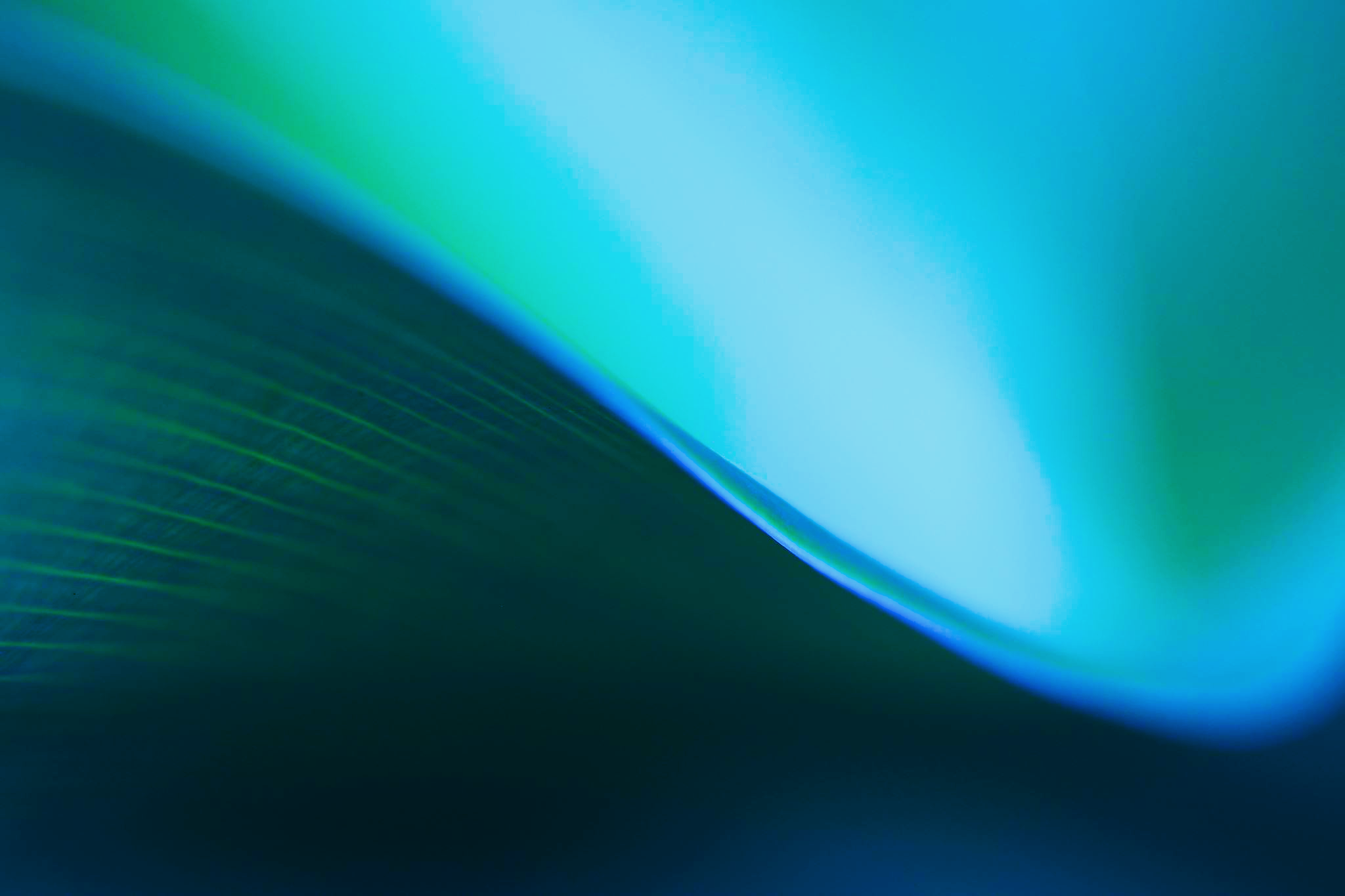 Notes
Text